Intellectual Marathon
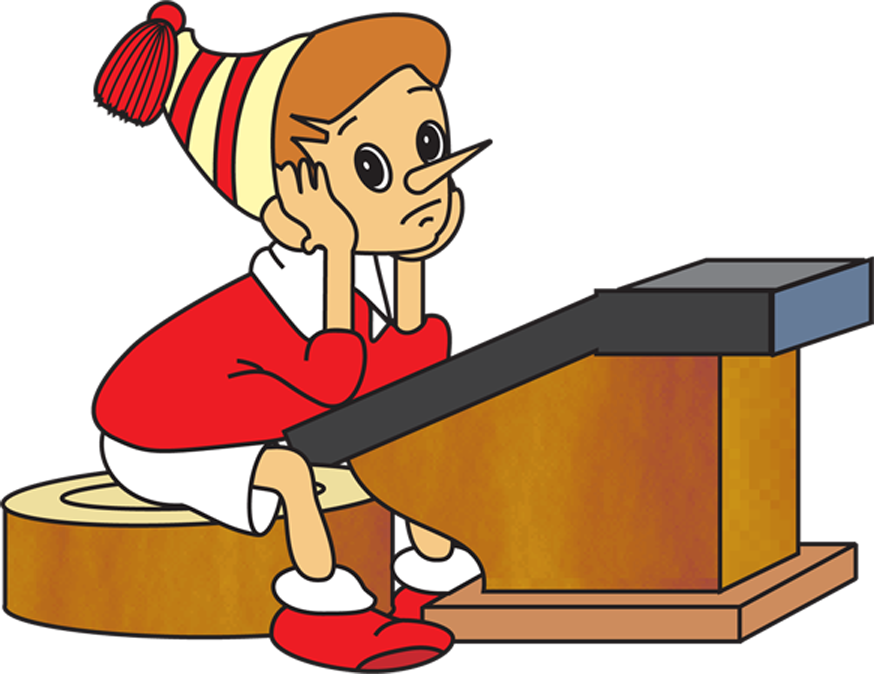 Categories
30
10
20
40
50
School
World
Time
Secret
30
10
20
40
50
30
20
50
40
10
30
40
10
20
50
10
School. Give Names to the pictures and write them down.
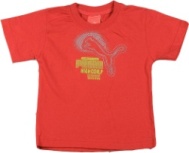 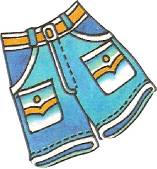 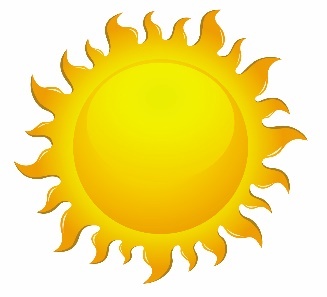 1.  I usually wear a red                   and blue                          in 



2. When it is                          I  put on my  grey                   and my yellow
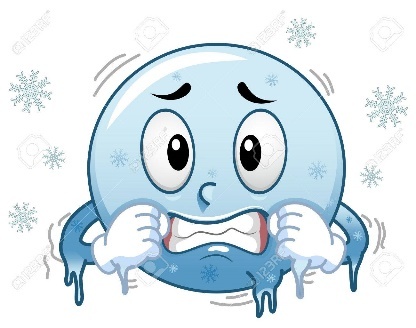 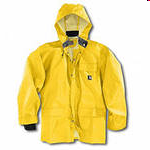 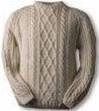 10
School. Give Names to the pictures and write them down.
I usually wear a red         T-SHIRT          and blue    SHORTS    in  SUMMER.

When it is     COLD   I  put on my  grey  SWEATER  and my yellow JACKET
20
School. Write down 5 words, associated with school.
Teacher
School
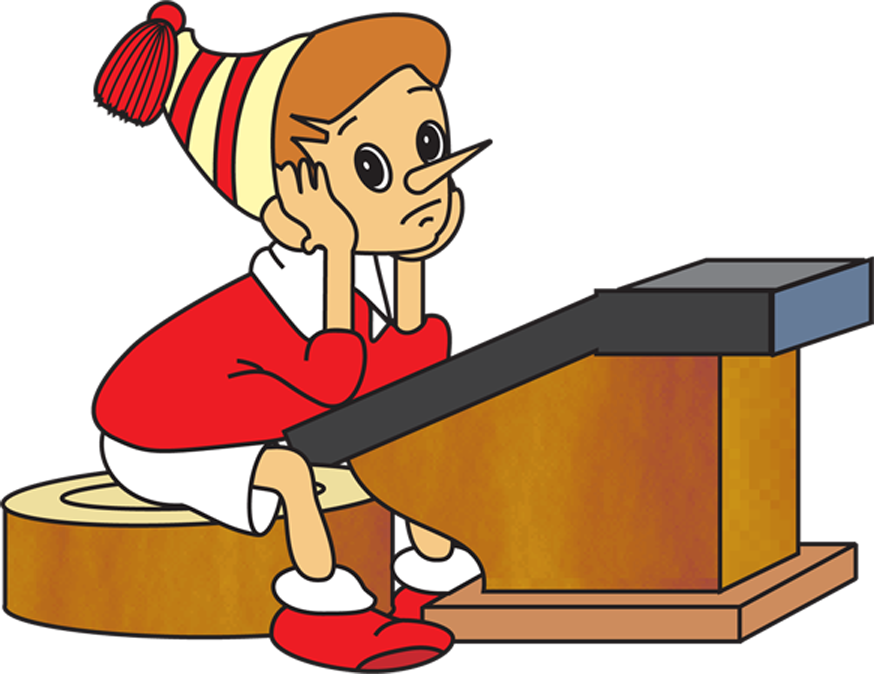 20
School. Write down 5 words, associated with school.
ART
COUNT
Teacher
School
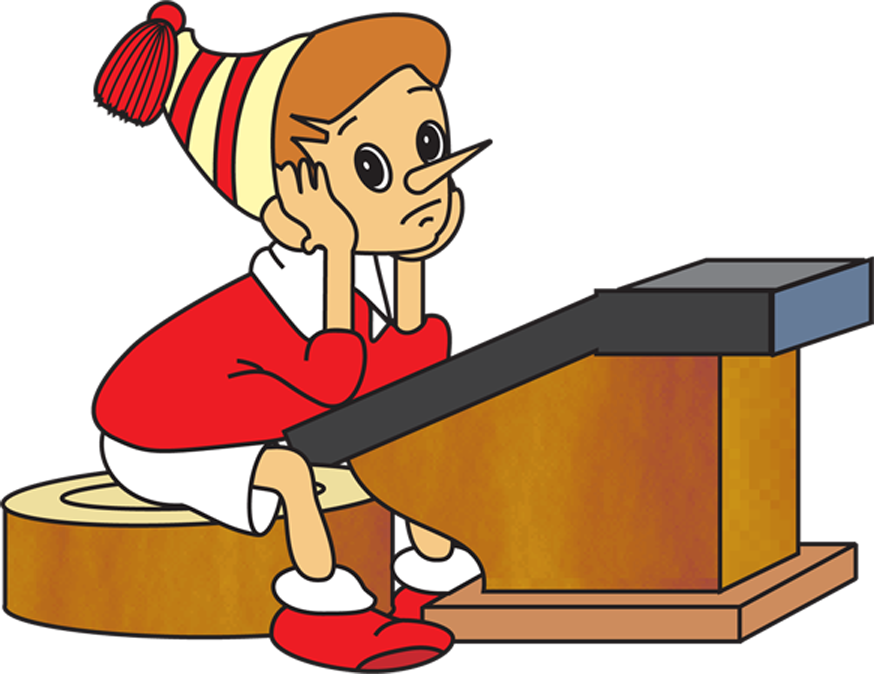 LESSON
TIMETABLE
ENGLISH
30
School. Find mistakes and write the correct form.
She go to school every day.
I like this boots.
What would you like?- I like this scarf.
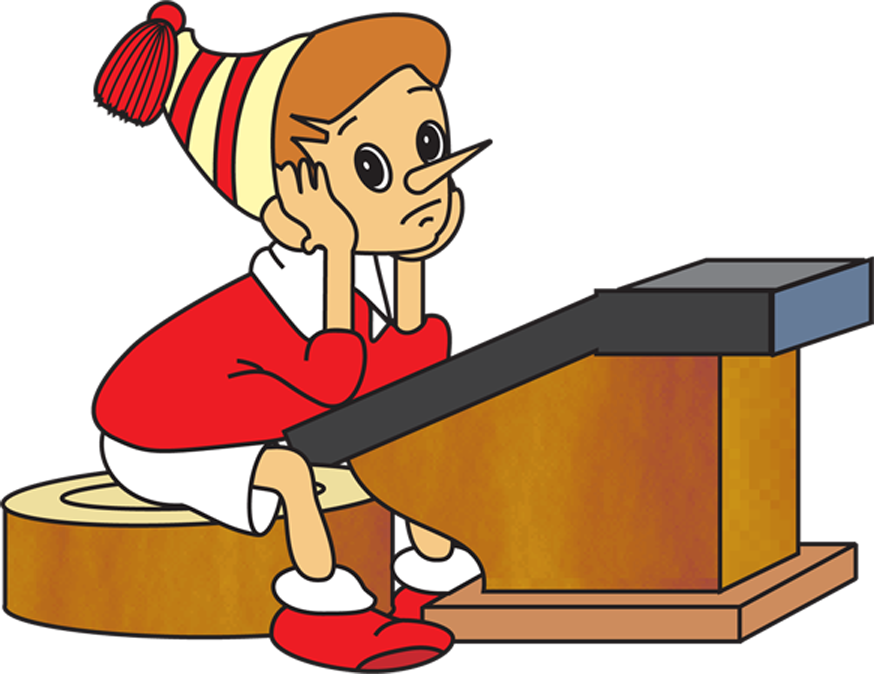 30
School. Find mistakes and write the correct form.
She goES to school every day.
I like this THESE boots.
What would you like?- I WOULD like this scarf.
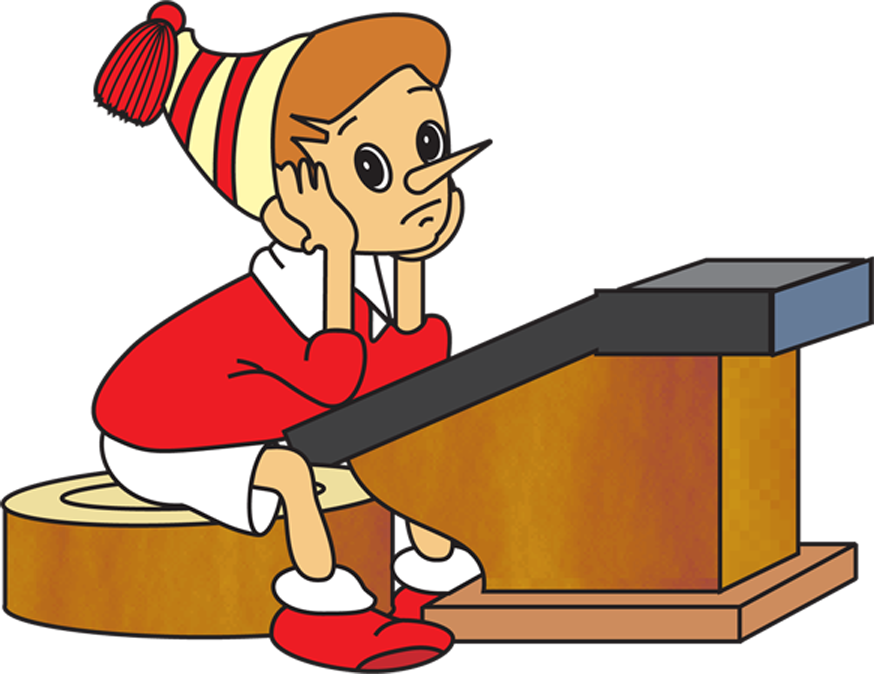 40
School. Read the transcription and write down the words
|ˈrʌʃ(ə)n|
 |məeθs|
|ˈmjuːzɪk|
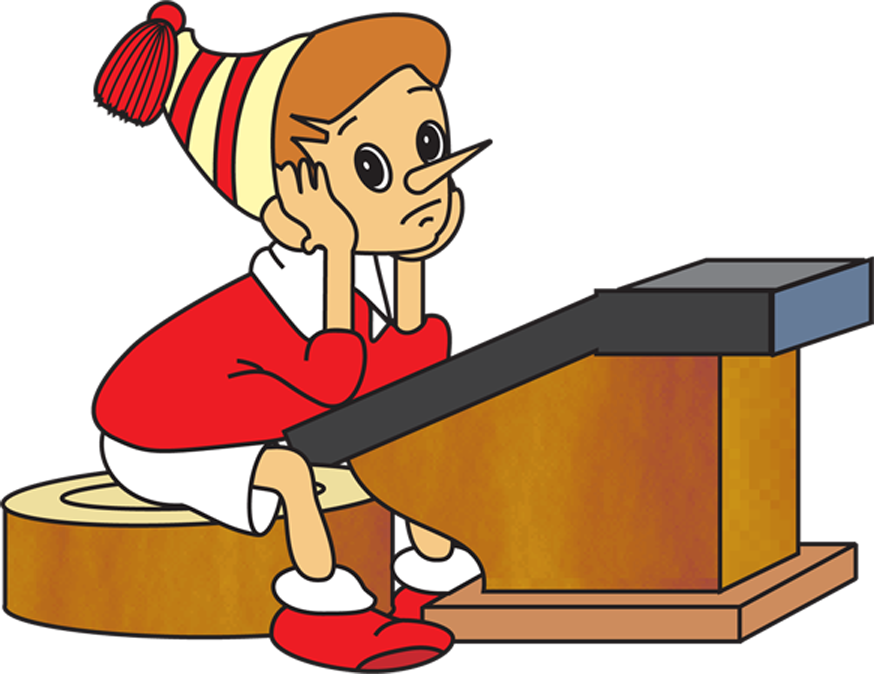 40
School. Read the transcription and write down the words
|ˈrʌʃ(ə)n| RUSSIAN
 |məeθs|MATHS
|ˈmjuːzɪk|MUSIC
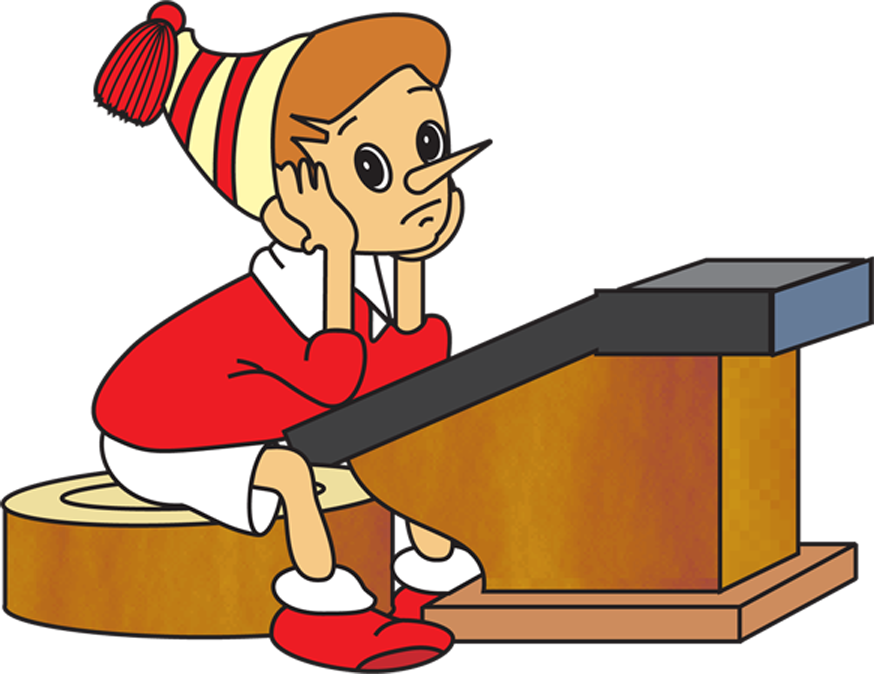 School. Find the words.
50
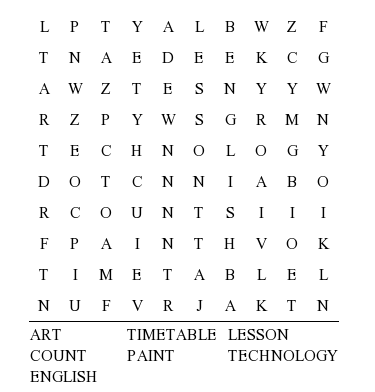 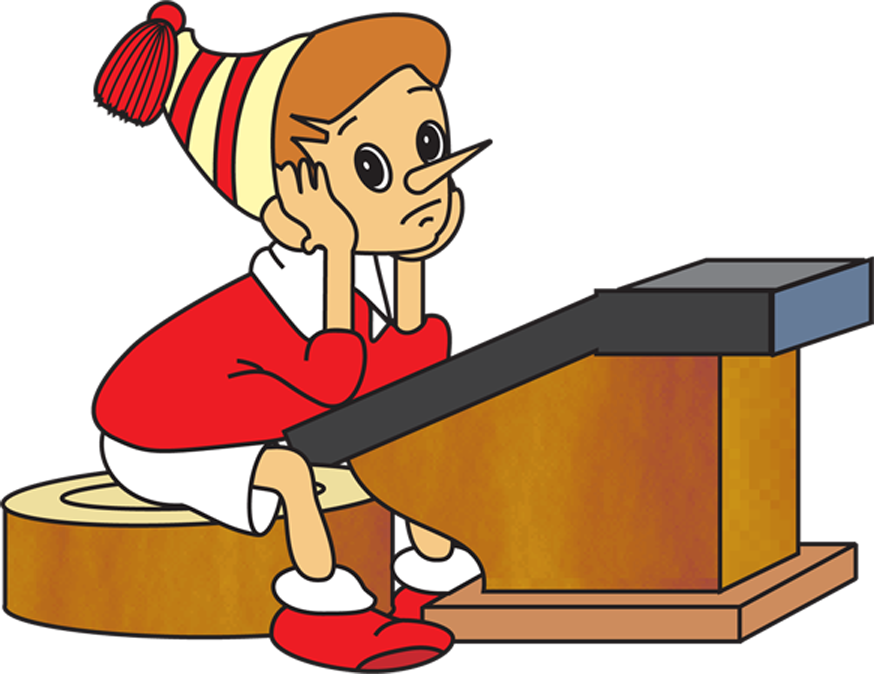 School. Find the words.
50
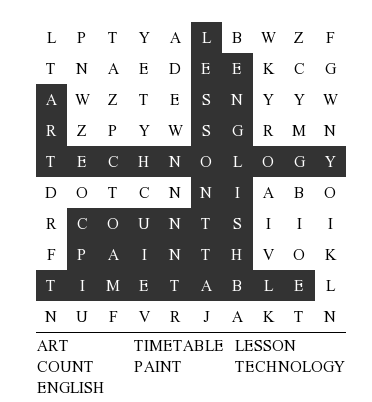 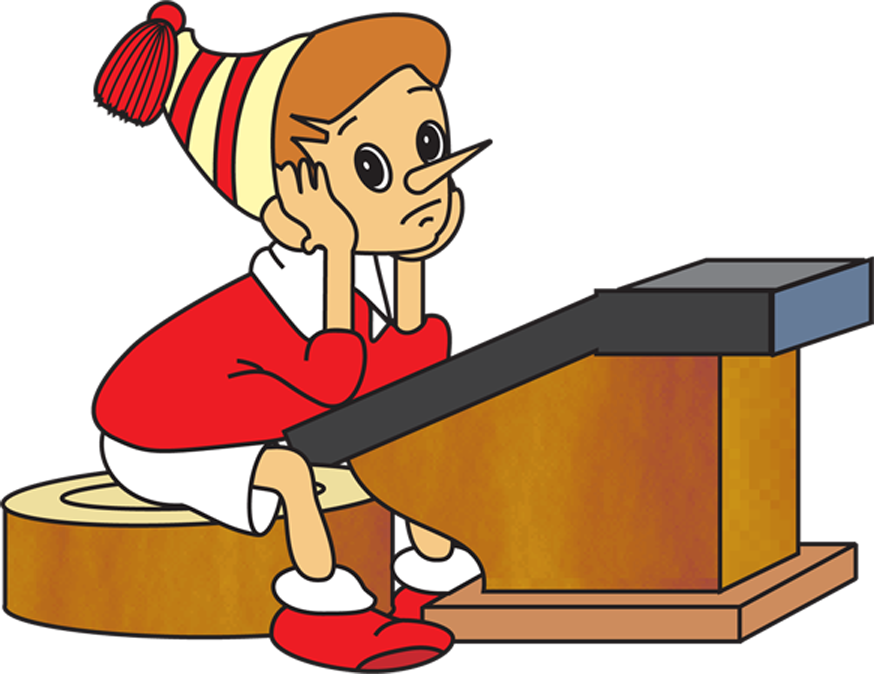 WORLD. What is the weather in Paris ?
10
wamr
dyclou
Paris
WORLD. What is the weather in Paris ?
10
CLOUDY
WARM
Paris
Nature. What is the weather in moscow?
10
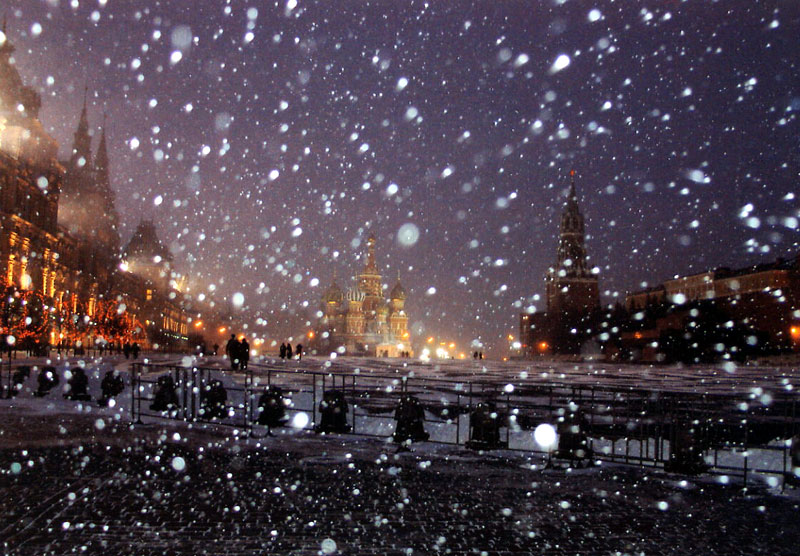 ldco
wynos
Moscow
Nature. What is the weather in moscow?
10
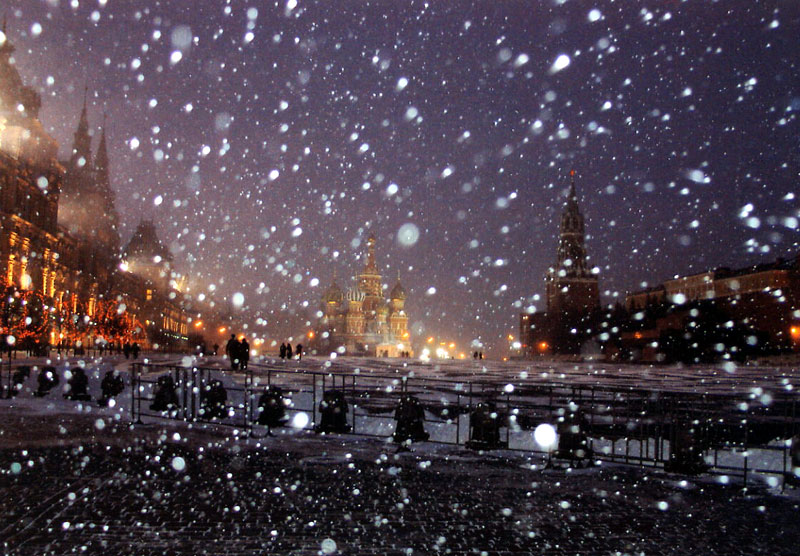 COLD
SNOWY
Moscow
WORLD. Put days in the correct order.
20
Wednesday
Saturday
Monday
Friday
Tuesday
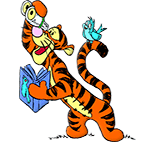 WORLD. Put days in the correct order.
20
Monday
Tuesday
Wednesday
Friday
Saturday
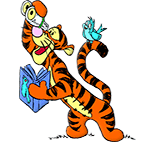 WORLD. Make the correct form.
30
1. Mike is ____(tall) than Liz. 
2. This rose is_____ (beautiful) than that rose. 
3. My teacher is ____ (good).
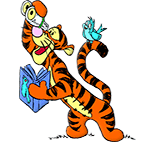 WORLD. Make the correct form.
30
1. Mike is TALLER than Liz. 
2. This rose is MORE BEAUTIFUL than that rose. 
3. My teacher is THE BEST.
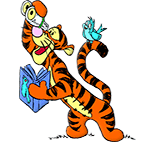 WORLD. Read the transcription and write down words .
40
1. |hɔːl|
2. |ˈbɑːθruːm|  
3. |haʊs|
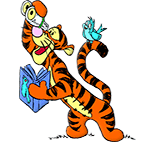 WORLD. Read the transcription and write down words .
40
1. |hɔːl| HALL
2. |ˈbɑːθruːm|BATHROOM  
3. |haʊs|HOUSE
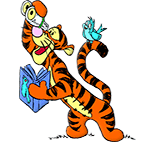 WORLD. Find the words .
50
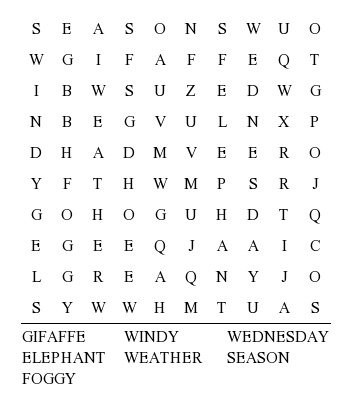 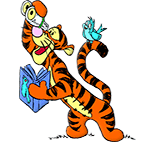 WORLD. Find the words .
50
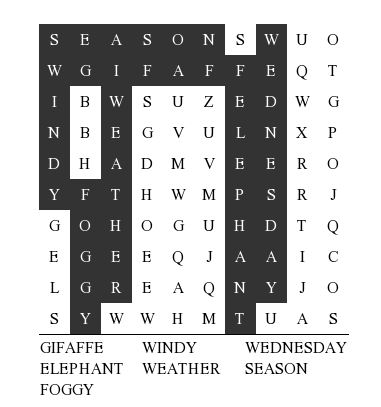 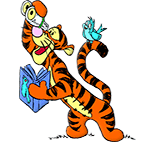 Time. What time is it?
10
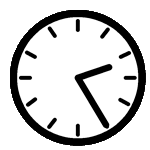 1.
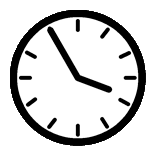 2.
Time. What time is it?
10
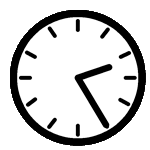 1.
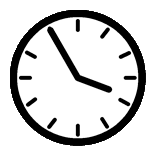 2.
IT’S THREE FIFTY FIVE
IT’S TWO TWENTY FIVE
Time. Put numerals from the smallest to the biggest
20
fifty six ,
four, 
twenty three,
nineteen,
twelve
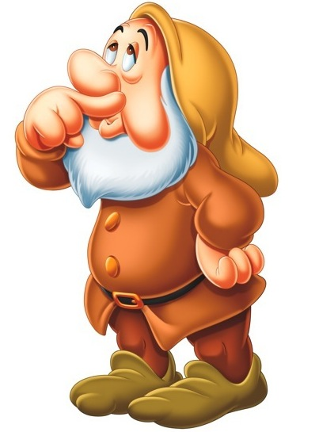 Time. Put numerals from the smallest to the biggest
20
four, 
twelve,
nineteen,
twenty three,
fifty six
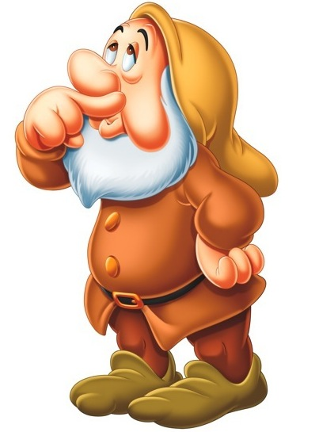 Time. Make sentences .
30
do/morning/do/what/in/the/you?
get up/your/does/at/7 o’clock/mother? 
bed/go/to/do/when/you/usually?
Time. Make sentences .
30
What do you do in the morning?
Does your mother get up at 7o’clock? 
When do you usually go to bed?
Time. Read transcription and write down words .
40
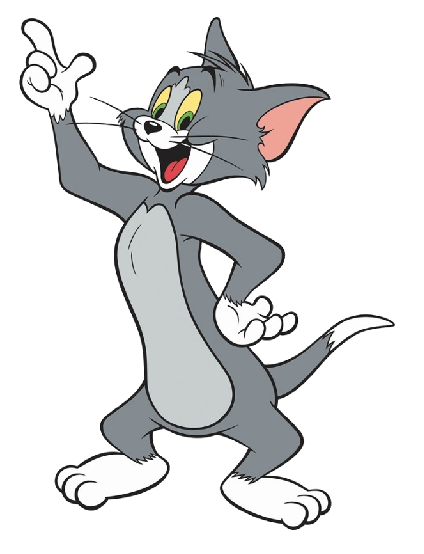 1. |ˈɡrəendəed|
2. |ˈtʃɪldrən|   
3. |ˈmʌðə|
Time. Read transcription and write down words .
40
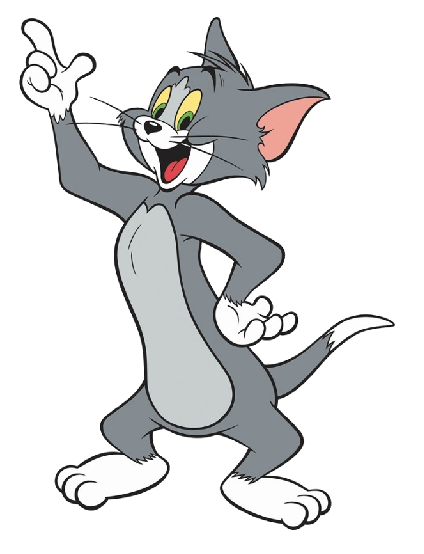 1. |ˈɡrəendəed| GRANDDAD
2. |ˈtʃɪldrən|   CHILDREN
3. |ˈmʌðə| MOTHER
Time. Find words .
50
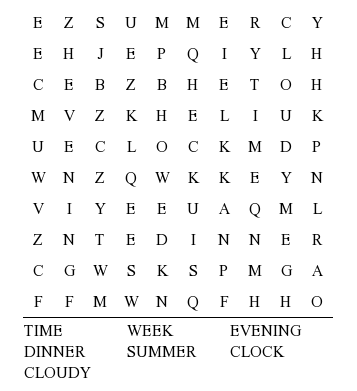 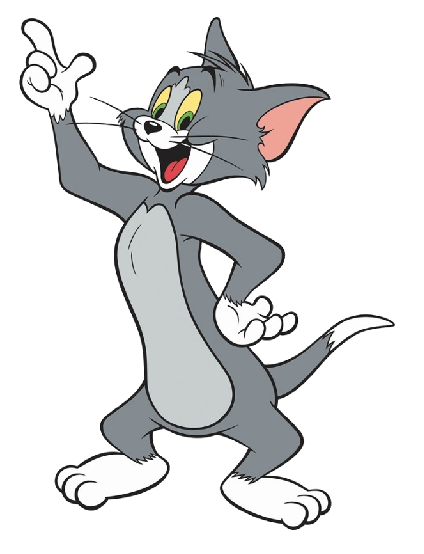 Time. Find words .
50
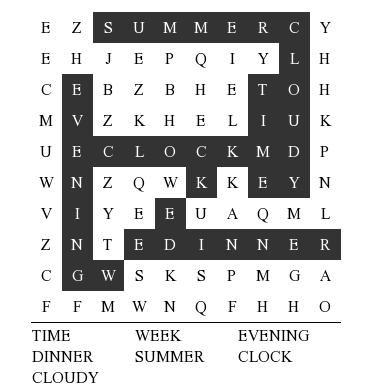 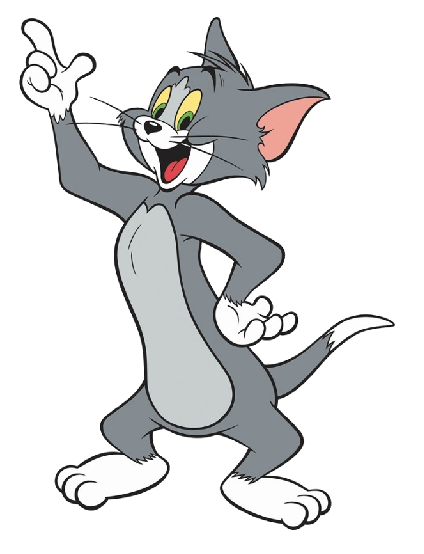 Secret. Musical pause .
10
20
Secret. Name 5 members of the family.
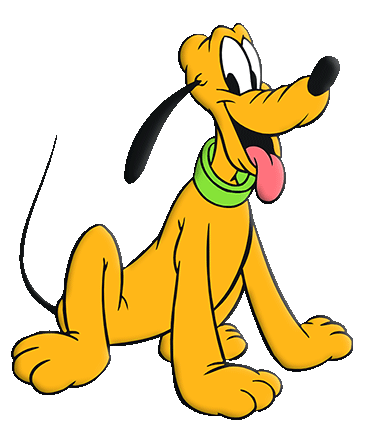 SON
Family
Secret. Name 5 members of the family.
20
SISTER
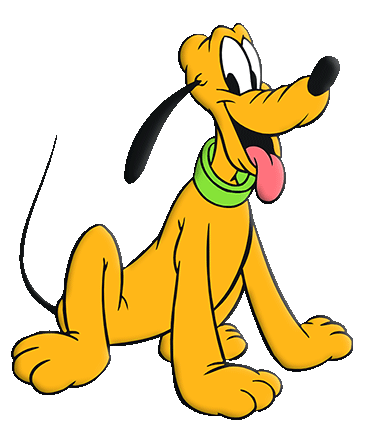 SON
BROTHER
Family
MOTHER
FATHER
MOTHER
30
Secret.  Tell the right words.
1. Mike is number 1. He is ____.
2. Liz is number 3. She is ____.
3. We are number 5. We are ____
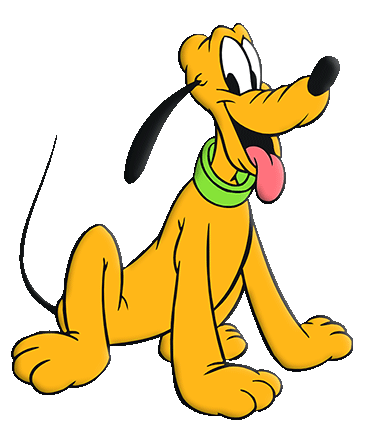 30
Secret.  Tell the right words.
1. Mike is number 1. He is THE FIRST.
2. Liz is number 3. She is THE THIRD. 
3. We are number 5. We are THE FIFTH.
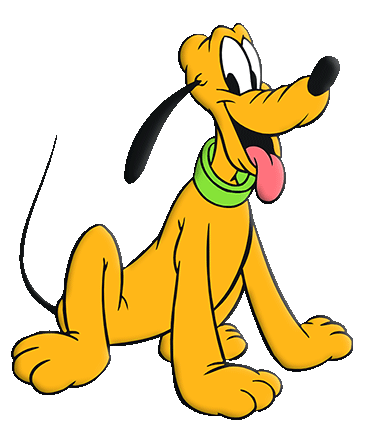 40
Secret.  Read the transcription and write down the words.
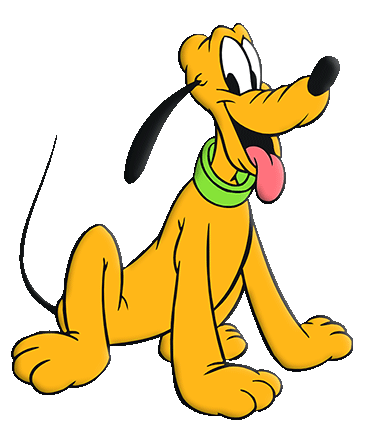 |mjuːˈzɪəm| 
|ˈsɪnəmə|
|ˈdɪskəʊ|
40
Secret.  Read the transcription and write down the words.
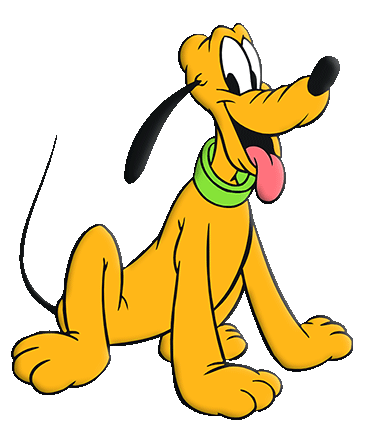 |mjuːˈzɪəm| MUSEUM  
|ˈsɪnəmə| CINEMA
|ˈdɪskəʊ| DISCO
Secret.  Find words.
50
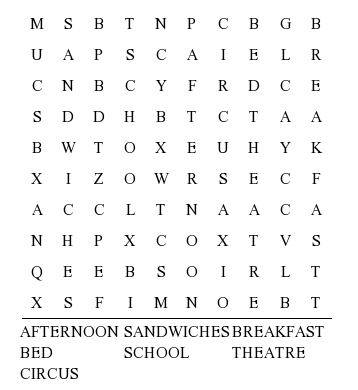 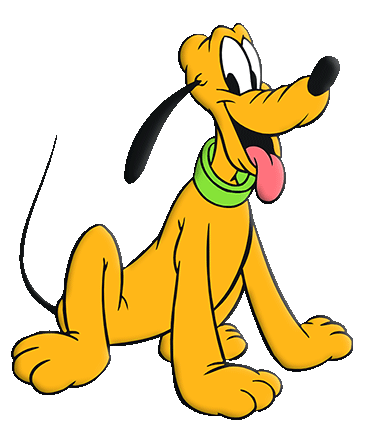 Secret.  Find words.
50
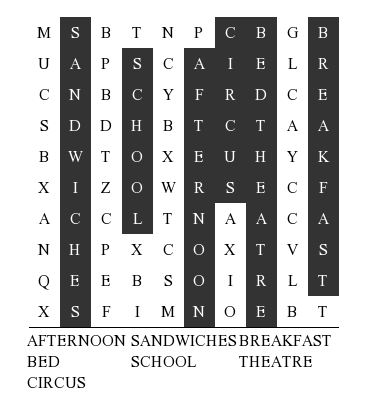 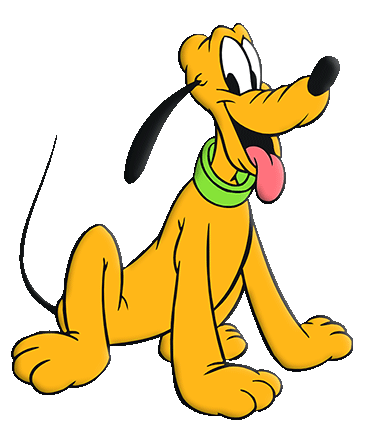